Kamikaze-vznik, výzbroj, nasazení
Autor : Mgr. Zdeněk Vejražka
Podkrušnohorské gymnázium, Most, příspěvková organizace
Počátky
- kamikaze bylo původně jméno pro tajfun,   který ve 13. století údajně dvakrát rozmetal mongolskou flotilu Kublaj chána chystající se k invazi do Japonska 
- na konci druhé světové války byl použit k označení japonských sebevražedných letců
- správné označení těchto jednotek císařského námořnictva v japonštině znělo Šinpú tokubecu kógekitai (Zvláštní jednotky Šinpú)
- po počátečních úspěších byly používány i                                                jiné formy sebevražedných útoků =) motorové                                                    čluny, pilotované bomby Óka, pilotovaná torpéda                                         kaiten a další sebevražedné zbraně a techniky
- formování sborů Kamikaze začalo na Filipínách                                                     a souvisí se jménem viceadmirála Ónišiho
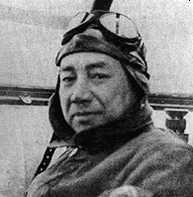 *1
- Óniši si byl vědom, že síly na ostrovech velkou naději na úspěch nenaskýtají =) jedinou šanci na úspěch proti americkým lodím viděl v útocích na letové paluby nosičů s cílem je na nějakou dobu vyřadit
- k tomuto účelu se hodila Zera =)
- útok 257kg pumou byl účinnější,                                                                       než klasické střemhlavé bombardé-                                                                  ry a samozřejmě i nepředpokládal,                                                                              že by mohl tímto útokem letadlo-                                                                                     vou loď potopit - jako nejúčinnější se mu jevila sebevražedná taktika =) předpokládal i to, že po nárazu letadla hořící benzín a trosky stroje způsobí další škody, například mezi zaparkovanými letouny- zbývalo ještě o plánu přesvědčit samotné piloty 
- vydat přímý rozkaz k sebeobětování nebylo ani v japonské armádě něco až tak obvyklého =) nakonec jeden z důstojníků, kapitán Tamai, oslovil přímo své piloty =) přivítali to údajně s nadšením
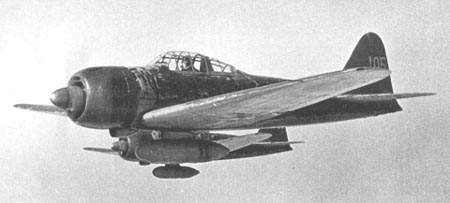 *2
Piloti
- nejprve to byli dobrovolníci, kteří se podle kodexu „bušidó“ rozhodli obětovat život za císaře, aby po smrti vstoupili na nebesa =) v chrámu Jakusuni bude jejich jméno                                         navždy zapsáno a oni budou posmrtně povýšeni
- v předvečer útoku se všichni budoucí kamika-                                       ze sešli na hostině, napsali poslední dopis své                                                                                             rodině, přiložili ustřižený nehet či pramen vlasů
- za úsvitu vypili poslední číšku saké,      kolem                                      hlavy si uvázali pásku hachimaki, nastoupili                                            do letounu, vzlétli a                                                                                     zahynuli
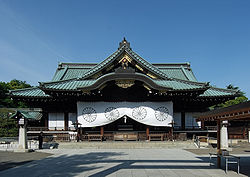 *3
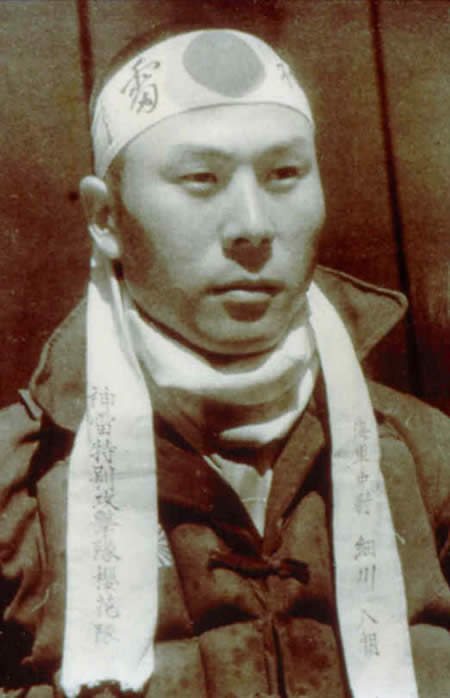 *4
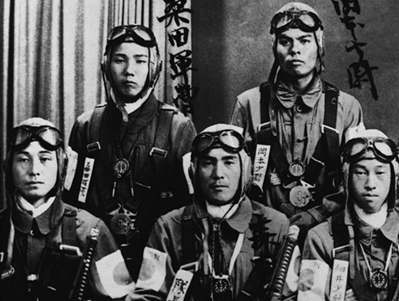 *5
- nasazení kamikaze bylo hrozbou =) vyžádala si z americké strany určitá protiopatření =) prvním bylo snížení počtu skupin letadlových lodí a jejich zhuštění v rámci jedné skupiny a posílení obrany, dalším bylo posílení počtu  stíhacích letounů =) po úpravách mohly Hellcaty i Corsairy nést až tunu bomb (mohly i zastoupit střemhlavé bombardéry) 
- podle japonských zdrojů během filipínské kampaně vzlétlo 447 letadel kamikaze =) 201 svůj útok dokončilo nárazem na cíl, 74% těchto strojů tvořila Zera
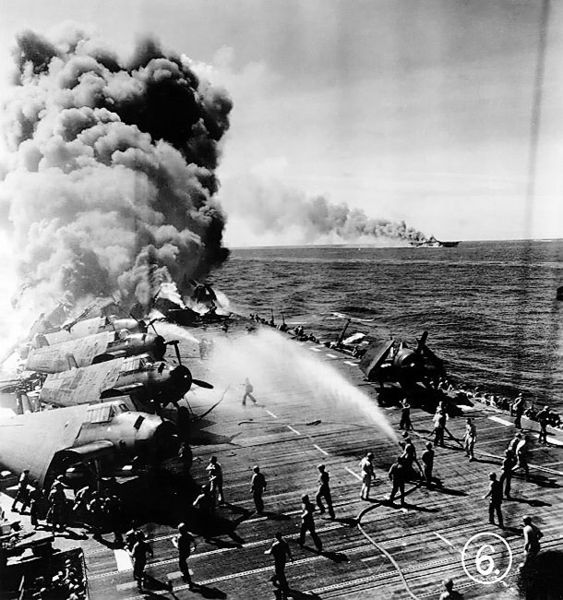 *7
úspěšný zásah
*8
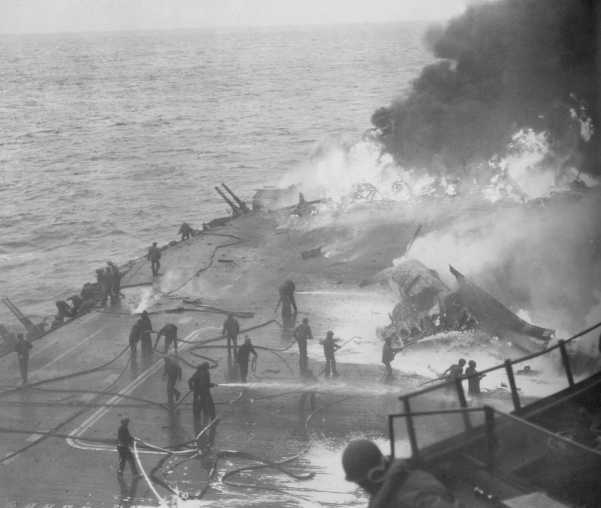 ztráty letadel
*6
požár
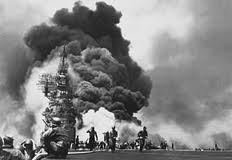 ztráty 
životů
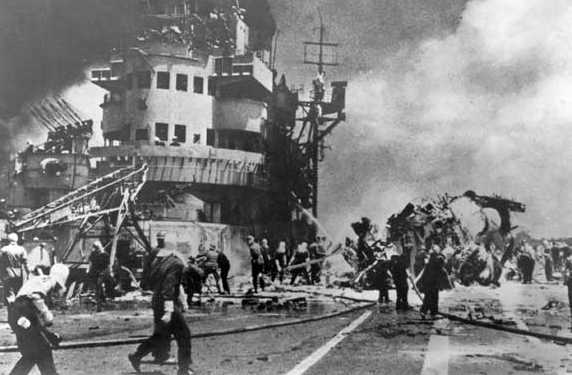 *9
- Americké stíhačky sestřelují kamikaze ještě daleko od lodí =) Japonci přichází s návrhem velmi rychlého letounku =) je malý a velmi rychlý díky raketovému  pohonu =) typ Yokosuka MXY7 Ohka
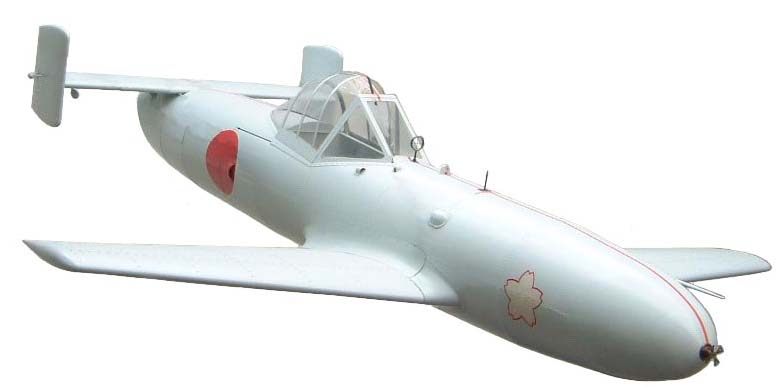 *10
*11
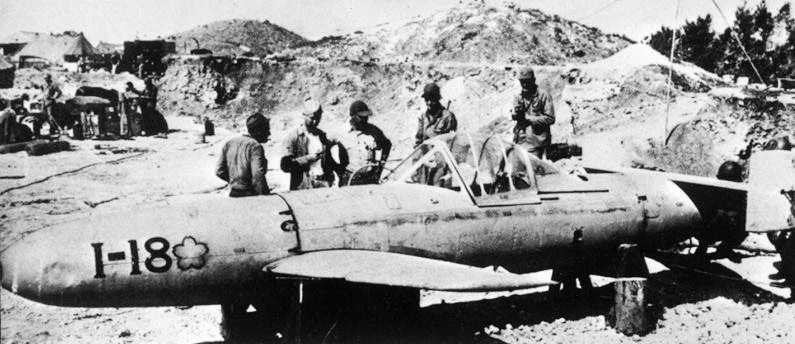 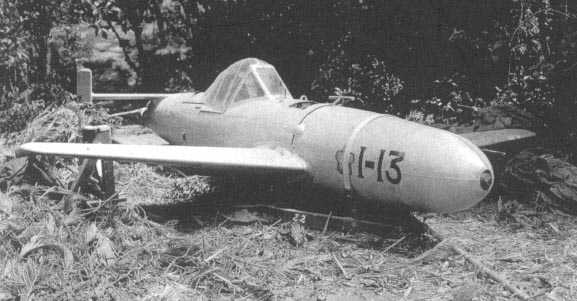 *12
- letoun musí k cíli dopravit bombardér (je proto těžký a snadno ho lze sestřelit), Ohka je těžko ovladatelná =) často  mine  cíl
- řízené torpédo typu Kaiten 1 konstrukčně vycházelo z torpéda typu 93 (Dlouhé kopí) =) od začátku vyvíjen jako sebevražebná zbraň
- v únoru  1944  Kaiten 1 zařazen do výzbroje námořnictva =) piloti Kaitenů byli dobrovolníci
- kabina byla velice malá, vstupovalo se do ní úzkým průlezem, na přídi se nacházela výbušná nálož s kontaktním zapalovačem
*13
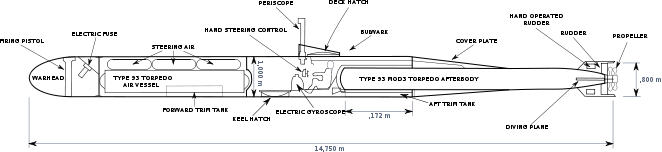 *15
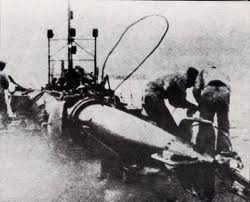 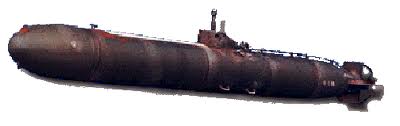 *14
- sebevražedný útočný člun  Šinjó nebyl nákladný =) jednoduché čluny s celodřevěnou konstrukcí, dlouhé kolem pěti metrů a na přídi trupu  nálož TNT o hmotnosti 1500 kg
- pilot seděl na zádi člunu a řídil jej =) takovýto člun byli schopni řídit i malí kluci bez speciálního výcviku =) podařilo se vyrobit asi 6 000 kusů
- hlavními cíli pro Šinjó byla americká transportní plavidla (jsou snáze potopitelná než pancéřovaná plavidla vojenská)
	                                    - Šinjó útočily vždy ve skupinách =) po  	                                      přiblížení se k cíli zhruba na padesát              	                                      metrů zařazovali kamikaze útočnou                                  	                                      rychlost
	                                    - nebyly pancéřovány =) kamikaze  jsou v 	                    	              závěrečné fázi často zabiti palbou 	                  	                                      nepřítele a čluny v rozhodující chvíli                           	                                      nebyly řízeny.
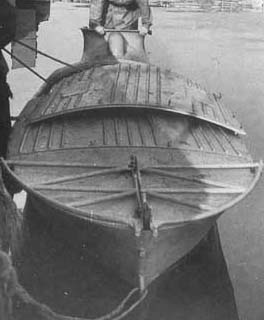 *16
Pozemní kamikaze
- zajetí    bylo v očích japonských velitelů zradou a nesplněním zásad „Císařské cesty“ a „Bojové etiky“,takže zbývala jen   smrt =)cílem útoku je pobít co nejvíce nepřátel a zahynout přitom hrdinskou smrtí samuraje
- armáda měla celkem tři druhy sebevražedných jednotek:
- 1. Rikusentai Tokkótai (Speciální útočné sebevražedné jednotky) -  klasické armádní útvary, zvláštnost =) bodákový útok a organizace útoku
- 2. Šaša Rentai Rikugun Tokkótai, (Prapor armádních sebevražedných střelců) - neútočili bodákem, ale granáty nebo speciálními útočnými zbraněmi  z úkrytu a specializovali se na obrněnou techniku
- 3. Teišin Tokubecu Hikosentai (Výsadkový sebevražedný prapor) útvar výsadkářů =) útok co nejblíže k nepříteli s použitím granátů =) v případě vysazení na padácích se snaží dopadnout na nepřátelské postavení nebo bojovou techniku a pak ji zničili výbuchem své výzbroje
- ve všech druzích útoků se Japonci snaží co nejtišeji přiblížit k nepříteli a pak se na daný povel a s výkřikem „banzai“ vrhali na nepřítele
- poslední z ,,bojových prostředků" japonského námořnictva byli sebevražední    žabí     muži – Fukurju =) jednotky dobrovolníků
- výstroj - pogumovaný plátěný oblek, lehká potápěčská kukla a dýchací přístroj =) výzbroj tvořily nálože TNT nebo hlubinné nálože
- většinou je Šinjó dopravily na útočnou linii a zde sklouzli do moře a pod hladinou dopluli nepozorovaně k cíli =) nálože s TNT měli postupně upevnit pod trupy nepřátelských lodí a pak je odpálit nebo  účinněji s náložemi přímo do lodi narazit
- pokud byli nasazeni u pobřeží potopili se s náložemi na tyčích a snažili se loď atakovat kontaktováním nálo-                                                                                                                                      	                 že o trup lodi =)                                                                            	                 lodě byly zničeny,                                                                                                    	                 ale spolu s nimi i                                                               	                 Fukurju
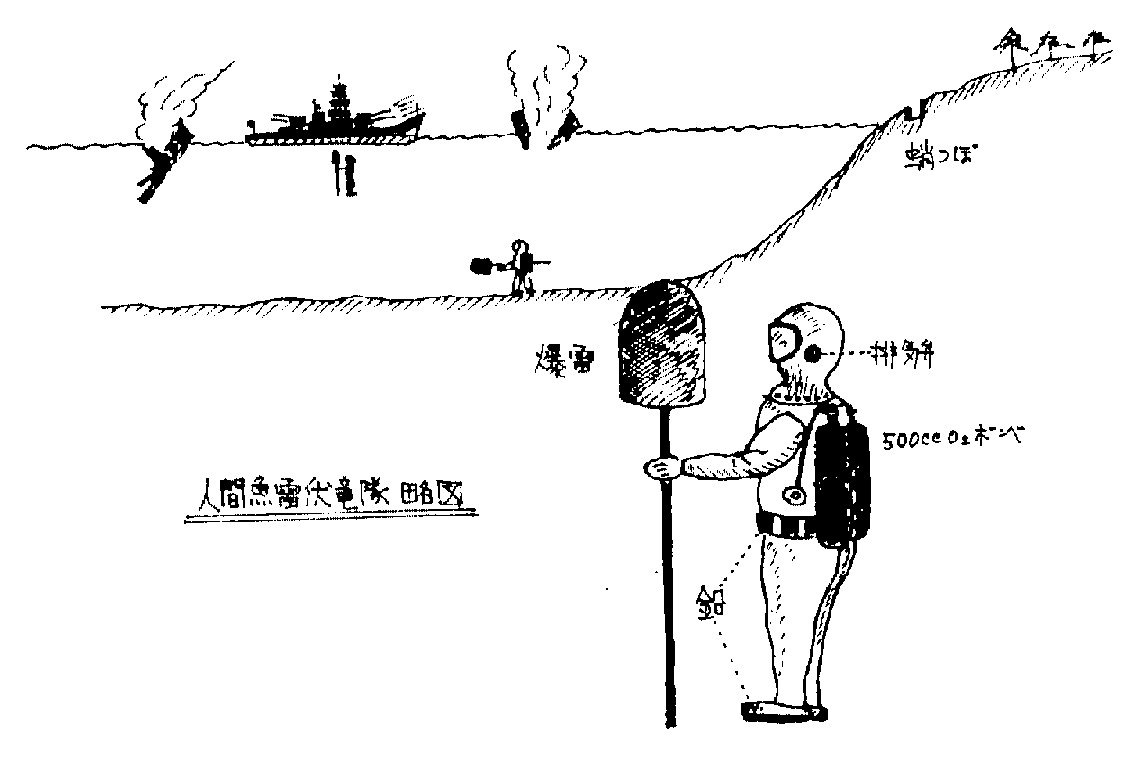 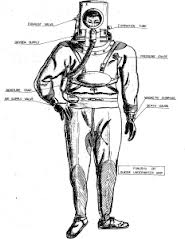 *18
*17
Zdroje obrázků
*1                  -  http://cs.wikipedia.org/wiki/Takidžiró_Óniši
*2                  - http://en.wikipedia.org/wiki/Kamikaze
*3                  - http://en.wikipedia.org/wiki/Yasukuni_Shrine
*4,*5             - http://commons.wikimedia.org/wiki/Category:Kamikaze
*6,*7,*8,*9   - http://en.wikipedia.org/wiki/List_of_Imperial_Japanese_Navy_air-to 		          surface_special_attack_units
*10,*11,912  - http://cs.wikipedia.org/wiki/Jokosuka_MXY7
*13,*14,*15  - http://en.wikipedia.org/wiki/Kaiten
*16                  - http://commons.wikimedia.org/wiki/File:Nishizawa_UI105_7may1943. jpg?  	            uselang=cs
*17,*18          - http://en.wikipedia.org/wiki/Kamikaze